ATURAN RANTAI,
TURUNAN TINGKAT TINGGI, DAN TURUNAN IMPLISIT
mulai
Aturan Rantai
Turunan Tingkat Tinggi
Turunan Implisit
ATURAN RANTAI
Pendahuluan
Diferensiasi Fungsi Komposit
Penerapan Aturan Rantai
ATURAN RANTAI
ATURAN RANTAI
Diferensiasi Fungsi Komposit
1
Diferensiasi Fungsi Komposit
1
Diferensiasi Fungsi Komposit
1
Penarapan Aturan Rantai
Contoh
Contoh
2
Penyelesaian
Penyelesaian
TURUNAN TINGKAT TINGGI
Pendahuluan
Kecepatan dan Percepatan
Masalah Benda Jatuh
TURUNAN TINGKAT TINGGI
TURUNAN TINGKAT TINGGI
Turunan Tingkat Tinggi
Contoh
Contoh
Penyelesaian
Penyelesaian
Kecepatan dan Percepatan
1
Kecepatan dan Percepatan
1
Masalah Benda Jatuh
2
Masalah Benda Jatuh
2
Masalah Benda Jatuh
2
TURUNAN IMPLISIT
TURUNAN IMPLISIT
TURUNAN IMPLISIT
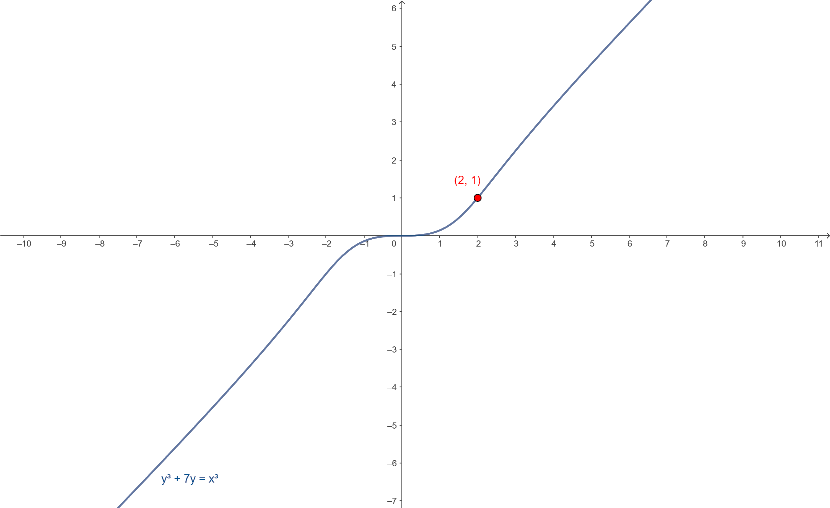 TURUNAN IMPLISIT
TURUNAN IMPLISIT
TURUNAN IMPLISIT
Contoh
Penyelesaian
Metode 2
Metode 1
TURUNAN IMPLISIT
Turunan Implisit
Beberapa Kesukaran Yang Tak Ketara
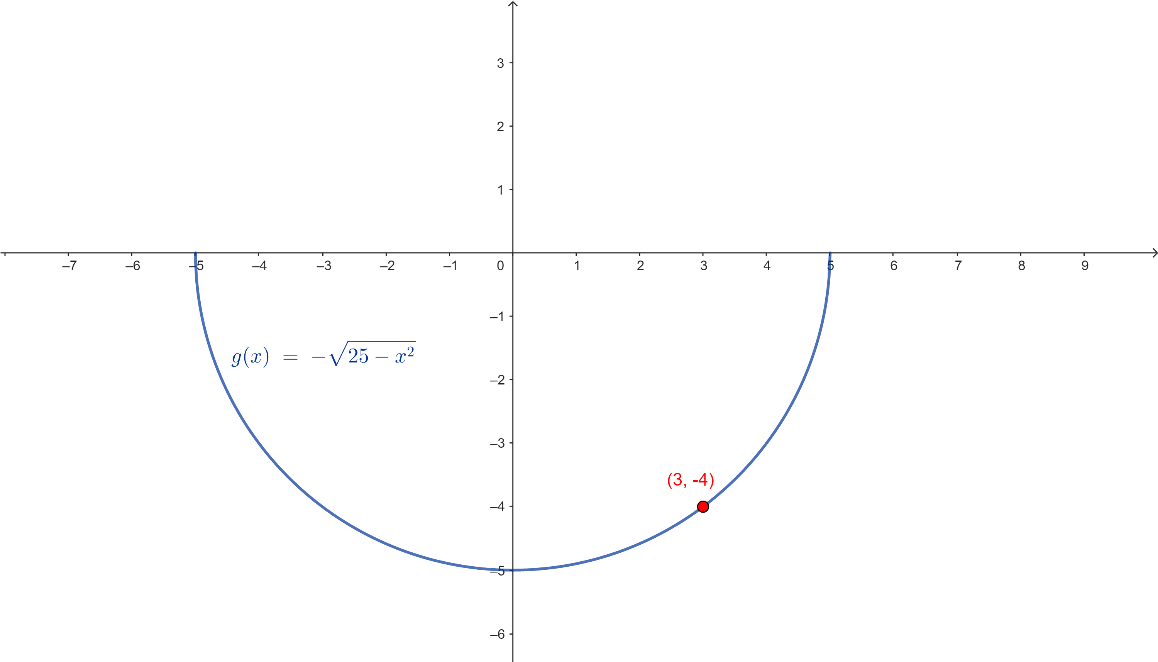 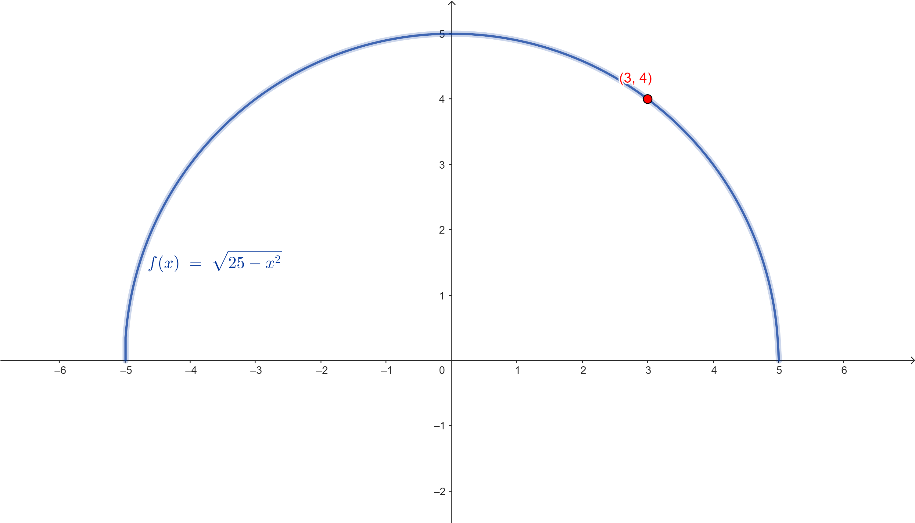 Turunan Implisit
Turunan Implisit
TURUNAN IMPLISIT
Contoh
Contoh
Penyelesaian
Penyelesaian
Turunan Implisit
Aturan Pangkat Lagi
Turunan Implisit
Aturan Pangkat Lagi
Contoh
Penyelesaian
TERIMA KASIH